Dotace v rámci jednotné žádosti 2022
Ing. Jaroslava Šamsová
samsova@volny.cz
604 205 690
Přehled opatření jednotné žádosti 2022
PŘÍMÉPLATBY
SAPS
Greening
Mladý zemědělec
Dobrovolné podpory vázané na produkci (VCS)
PRV
ANC/LFA
NATURA 2000 na z. p.
AEKO 2014 – 2020 dle NV 75/2015
Navazující AEKO dle NV 330/2019
Ekologické zemědělství 2014 - 2020 dle NV 76/2015
Navazující ekologické zemědělství dle NV 331/2019
Dobré životní podmínky zvířat (Welfare)
Podpora ČR
Přechodné vnitrostátní podpory (PVP)
2
Jednotná žádost 2022 - Opatření Greening
Podmínky i termíny v rámci EFA prvku meziplodiny zůstávají nezměněny. 
Možnost v rámci EFA ochranné pásy deklarovat OCHP podle nařízení vlády č. 48/2017 Sb.:
Zůstává původní ochranný pás (podél hranice DPB) 
Nový ochranný pás (vnitřní) podle  nařízení vlády č. 48/2017 Sb. (tzn. dělící nebo protierozní pás)
Podmínky i termíny v rámci EFA prvku ochranný pás zůstávají nezměněny a platí shodně pro oba typy ochranných pásů.
SPOLEČNÉ PODMÍNKY
1. Deklarace veškeré zemědělské půdy
2. Deklarace biomasy
3. Zákres do mapy DPB a zákresy plodin
5. Podmíněnost plateb CC (NV 48/2017Sb.)
Změny hodnocení požadavků cross compliance od roku 2021
DZES 3a – Zacházení se závadnými látkami v rámci ochrany povrchových a podzemních vod a životního prostředí
	- dochází nově k hodnocení předložení aktuálních schválených havarijních 	       	   plánů
DZES 3c – Skladování závadných látek v rámci ochrany povrchových a podzemních vod a životního prostření – kontrola skladovacích prostor pro skladování použitých obalů
DZES 5g – Omezení souvislé plochy jedné plodiny
PPH 1/3 – dodržení maximálního průměrného limitu 170 kg N/ha hospodářský rok
     (1. 7. minulého  – 1. 6. roku podání JŽ)
Změny hodnocení požadavků cross compliance od roku 2021
PPH 4/9 – jsou krmiva skladována odděleně od chemických látek, odpadů nebo zakázaných látek tak, aby se předcházelo kontaminaci krmiv, a eliminuje zacházení s medikovaným krmivem riziko jeho zkrmení necílovými zvířaty nebo křížové kontaminace jińých krmiv? Kontrolné bod nezahrnuje požadavek na čistotu skladů a opatření k hubení myší.
PPH 10/2 – byl aplikovaný přípravek použit v souladu s účelem jeho povoleného užití?
PPH 13/1- zabezpečení dostatečného počtu odborně způsobilých zaměstnanců k péči o zvířata
Bližší informace najdete v aktualizované příručce CC pro rok 2021 na stránkách Mze ČR
Cross compliance – DZES 5 g
DZES 5 g Omezení souvislé plochy jedné plodiny:  
Od roku 2021 se podmínka standardu DZES 5 g (pěstování maximálně 30 ha souvislé plochy jedné plodiny) vztahuje na DPB s kulturou standardní orná půda i mimo erozně ohrožené plochy. 
Podmínka nemusí být dodržena na:
s plodinami vázajícími dusík dle § 18 nař.vl. č. 50/2015 Sb.,
s druhem zemědělské kultury standardní orná půda, na němž jsou pěstovány trávy na semeno,
do 40 ha, na které byla podána žádost k podopatření biopásy nebo podopatření ochrana čejky chocholaté v rámci AEKO a NAEKO;  
nad 40 ha, na které byla podána žádost na podopatření biopásy nebo podopatření ochrana čejky chocholaté v rámci AEKO a NEAKO, pokud výměra plochy zařazená v těchto titulech činí minimálně 5 % výměry dílu půdního bloku.
Jednotná žádost 2022 – DZES 5 g – úprava od roku 2021
Podmínka pro standard DZES 5 g nese pro žadatele povinnost pěstovat souvislou plodinu na ploše max. 30 ha ve vegetačním období od 1. června do 31. srpna příslušného kalendářního roku.
Za souvislou plochu jedné plodiny jsou v rámci DPB považovány plochy oseté nebo osázené touto plodinou, které nejsou od sebe navzájem viditelně odděleny ochranným pásem osetým pícninami nebo plodinami pro ochranný pás (vnější i vnitřní) o minimální šířce 22 m a to plodinou:
a) hořčice, b) hrách, c) jetel, d) kmín kořenný, e) komonice, f) kopr, g) koriandr, h) len, i) lnička, j) oves hřebílkatý, k) pískavice řecké seno, l) pohanka, m) proso, n) ředkev, o) řeřicha, p) svazenka, q) šalvěj hispánská, r) štírovník, s) tolice, t) trávy čeledi lipnicovité (s výjimkou obilnin), u) vikev nebo v) směs dvou nebo více plodin podle písmen a) až u).
nebo plochou jiné plodiny o minimální šířce 110 m.
Jednotná žádost 2022 – DZES 5g – úprava od roku 2021
Pěstuje-li žadatel souvislou plochu jedné plodiny na výměře větší než 30 ha, ale současně menší než 33 ha, jedná se o porušení podmínky DZES 5g, která bude zaznamenána v případě nálezu z kontroly na místě v kontrolním protokolu. 
V případě výše uvedeného porušení ale není žadatel sankcionován snížením dotace za porušení podmínky CC a to dle nař. 48/2017 Sb., ve znění pozdějších předpisů.
DZES 5 g
K plnění tohoto standardu DZES 5g v roce 2022 však upozorňujeme, že kromě plodin uvedených v § 14 nařízení vlády č. 50/2015 Sb., mezi vhodné pícniny pro ochranné pásy patří:
Trávy, trávy pro ochranné pásy, trávy čeledi lipnicovité s výjimkou obilnin, trávy na semeno, bér italský, jílek mnohokvětý, jílek vytrvalý, kostřava červená, lesknice kanárská, ozdobnice obrovská, sveřep americký, sveřep bezbranný, kapusta krmná, laskavec zelenoklasý, lupina (jinde neuvedená), lupina úzkolistá, lupina bílá, lupina žlutá, sléz přeslenitý, vojtěška, vojtěškotravní směs s převahou vojtěšky, srha laločnatá, směsi s převahou bílkovin s obilovinami ( § 28 nařízení vlády pro přímé platby č. 50/2015 Sb.), směsi trav pro energetické využití, řepice ozimá, mrkev jedlá a mrkev krmná.
Nejčastější případy porušení DZES 5g:
na DPB o rozloze větší než 33 ha je pěstována jedna plodina bez oddělení; 
pěstovaná plodina je rozdělena ochranným  pásem  (s dostatečnou šíří nad 22 m), který je osetý plodinou nerelevantní  pro ochranný pás;
šířka ochranného pásu, rozdělující hlavní plodinu, nedosahuje šíře 22 m;
2 plochy stejné plodiny na DPB jsou odděleny jinou plodinou, která však nedosahuje šíře 110  m;
vnitřní krajinný prvek o šíři nižší než 22 metrů není doplněn ochranným pásem osetým plodinou pro ochranný pás, tak, aby součet šíře vnitřního krajinného prvku a ochranného pásu činil minimálně 22 metrů;
v případě využití možnosti naplnit požadavek DZES 5g na DPB o velikosti nad 40 ha zařazením do AEKO nebo NAEKO do podopatření ochrany čejky chocholaté/ podopatření biopásy,  nedosahuje výměra plochy podle § 21 odst. 5 nebo § 22 nařízení vlády č. 75/2015 Sb. nebo § 18 odst. 5 nebo § 19 nařízení vlády č. 330/2019 Sb. minimálně  5 % výměry dílu půdního bloku.
žadatel chybně zakreslil plodiny a ochranné pásy v geoprostorové deklaraci, popřípadě chybně vyznačil zemědělskou kulturu, resp. deklarace těchto údajů v žádosti neodpovídala realitě.
Jednotná žádost 2022 – DZES 5g – úprava od roku 2021
V LPIS je možné zkontrolovat v detailu DPB přes tlačítko 

V LPIS je možné zkontrolovat v detailu DPB přes tlačítko
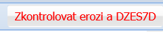 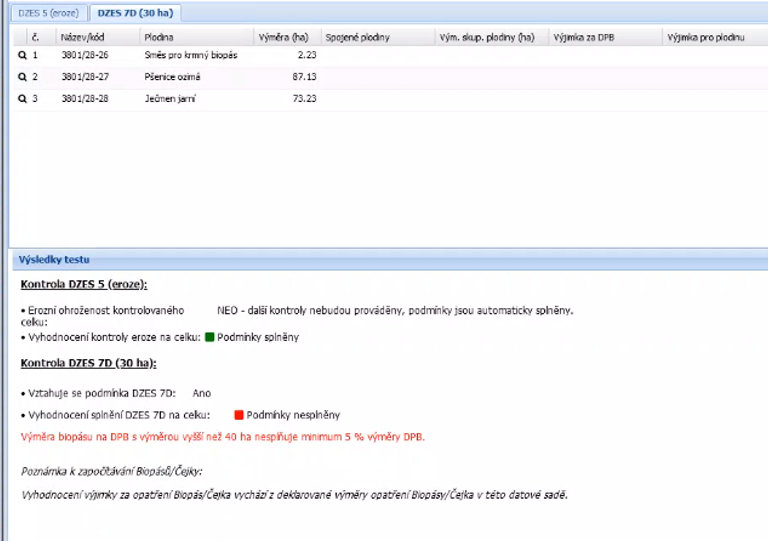 Změny přímých plateb již od roku 2020– způsobilost plochy
Plochy bez právního důvodu užívání
Fond neposkytne dotaci na část dílu půdního bloku evidovanou v evidenci využití půdy, na které byl uplatněn postup podle § 3g odst. 4 zákona o zemědělství.
o část DPB, ke které nebyl doložen právní důvod užívání, se sníží výměra způsobilé plochy

Nemění se dosavadní postup posuzování PDU

Pouze v případech, kdy SZIF standardně vyzývá k prokázání PDU:
na podnět vlastníka
spor 2 uživatelů
zápis zcela nové plochy
Povinnost plnění podmínek pro platbu na celé ploše DPB
Přímé platby – SAPS 2022 – upozornění
Již od roku 2020:
Odpočet ploch bez právního důvodu užívání
Geoprostorové zákresy plodin deklarace plodin
Od roku  2021:
Vypuštěna podmínka zemědělského podnikatele
Registrace na Portálu farmáře – platí od 2022
Formulář geoprostorové žádosti
EFA – ochranné pásy = všechny typy pásů
EFA – standardní orná půda
Prodloužení doby obmýtí u vybraných druhů RRD na 10 let
Základní požadavky přímých plateb
Povinnost deklarovat veškerou obhospodařovanou ZP

Pokud obhospodařujete ZP mimo LPIS a nemáte PDÚ lze uvést jako zbytkovou plochu Zxxx.
Pozor na zradu u greeningu! Mám-li užívanou neevidovanou plochu, tak si ji musím brát v potaz při výpočtu 5 % plochy EFA!
Základní požadavky přímých plateb
Minimální činnosti
Orná půda (R) – provádění obvyklých agrotechnických činností pro pěstování plodin.
Travní porost (G) a trvalý travní porost (T) – seč s odklizem hmoty nebo pastva s likvidací nedopasků do 31.07. (V LFA H1 do 31.08.).
Pokud má žadatel AEKO-OTP, chová se podle podmínek v závazku (termíny, počet sečí, neposečené plochy, likvidace nedopasků).
Pokud žadatel obnovuje T, stačí do 31.08. souvislý travní porost a sklizeň případné krycí plodiny. Obnova se musí nahlásit OPŽL SZIF do 15 dnů od zahájení.
Pokud má žadatel pozemek nebo jeho část nad 10°, nemusí likvidovat nedopasky
Mladý zemědělec
Podat žádost může každý, kdo v prvním roce podání JŽ splňuje následující: 
do 40 let věku včetně – rozhoduje rok narození, nikoliv datum 
do 5 let včetně od registrace jako zem. podnikatel – rozhoduje rok registrace, nikoliv datum 

Tuto platbu lze žádat max. po dobu 5 let. Platba se vyplácí na max. 90 ha. 
Příklad: Žadatel zahájil činnost v roce 2014 a v roce 2018 je mu 40 let. V roce 2018 požádal poprvé o platbu pro mladé zemědělce. O platbu může žádat až do roku 2022 včetně.
Ozelenění („greening“)
diverzifikace plodin, 
zachování trvalých travních porostů (T), 
plocha využívaná v ekologickém zájmu (Ecological Focus Area, EFA).
Diverzifikace plodin
Výměra orné půdy do 10 ha – stačí jedna plodina. 
10–30 ha orné půdy – min. 2 plodiny, jedna plodina nesmí být na více než 75 % orné půdy. 
Nad 30 ha orné půdy – min. 3 plodiny, jedna plodina nesmí být na více než 75 %, dvě plodiny na více než 95 % orné půdy. 
Od roku 2020 rozšíření povinnosti deklarace a zákresů na další skupinu žadatelů:  žadatelé EZ, žadatelé s výjimkami pro greening 
 povinnost se netýká jen zemědělců do 10 ha
Kontrola plnění dle deklarace v žádosti, v období od 01.06. do 31.08. 
Deklarace jednotlivých plodin na DPB (nebo ha na částech), včetně zákresů se uvádí každoročně v jednotné žádosti. 
Od roku 2020 povinnost zákresů pro všechny žadatele (včetně EZ) nad 10 ha. 
strukturu plodin a zákresy lze připravit před podáním žádosti (Portál farmáře, komerční evidenční systémy, xls.).
Zachování trvalých travních porostů
Zákaz rozorání (změna kultury z T) nadále platí na územích:
Natura 2000
1. zóna CHKO a NP, které jsou mimo oblasti Natura 2000
národní přírodní památky, národní přírodní rezervace a přírodní památky
pásy o šířce 12 m u vody
silně erozně ohrožená (SEO) půda (podle vymezení k 01.01.2018)
v LPIS vymezené podmáčené a rašelinné louky
III. aplikační pásmo ve zranitelných oblastech
Při porušení uložena povinnost zatravnění do podání následující žádosti. Tolerance 0,01 ha.
V CHKO a NP (mimo 1. zóny – případný záměr rozorání konzultovat s příslušným orgánem ochrany přírody (OOP)!
Plocha využívaná v ekologickém zájmu - EFA
Zemědělské závody s více než 15 ha orné půdy (R+G+U) musí vyčlenit min. 5 % této orné půdy jako plochy využívané v ekologickém zájmu (EFA).
Výjimky: 75 % T ze z.p. nebo 75 % o. p. píce, dusík vázající plodiny, úhor.
EFA v ČR pro rok 2022 (výběr z 10 možností EU):
úhor využívaný v ekologickém zájmu (1,0)
medonosný úhor využívaný v ekologickém zájmu (1,5)
!!! Greening  - dotační rok 2022
pro přímé platby ani podmíněnost žádné změny, kromě výjimky pro greening – úhor
reakce na ukrajinskou krizi – neomezovat produkční potenciál
nebudou omezeny plodiny
bude možná pastva / sklizeň
možnost používat POR
Pokud žadatel rozvolnění podmínek na EFA úhoru v roce 2022 využije, bude mít po skončení kontrolního období povinnost podat na SZIF formulář s přehledem DPB, na kterých úpravu aplikoval.

platí podmínka evidence jako „U“ již od 1. 1. 2022
platí podmínka založení porostu a údržba nejméně od 1. 6. do 15. 7.
Plochy využívané v ekologickém zájmu - 2022
Snížení požadavků na plochy úhoru využívané v ekologickém zájmu je pouze mimořádnou událostí pro Jednotné žádosti v roce 2022 pro řešení nynější situace a rozhodně to není rezignace na ekologické cíle České republiky. V současné době je nezbytné mít možnost odchýlit se od podmínek EFA týkajících se ekologické platby.
Proto připravovaná novela nařízení vlády č. 50/2015 Sb. umožní s účinností od 1. května, aby v roce 2022 byly plochy podle § 12 (Úhor s porostem využívaný v ekologickém zájmu) využity k pastvě, sklizni nebo obdělávání a stále byly považovány za plochu využívanou v ekologickém zájmu. Tyto plochy lze rovněž z důvodu předpokládané produkce ošetřovat přípravky na ochranu rostlin. 
Vzhledem k tomu, že se jedná o výjimečné opatření, použití výše uvedeného postupu bude nutné ohlašovat do 31. 8. 2022 prostřednictvím formuláře, který vydá Státní zemědělský intervenční fond.
Plocha využívaná v ekologickém zájmu - EFA
krajinné prvky v ekologickém zájmu (1,0–2,0)
ochranné pásy (1,5)
plochy s rychle rostoucími dřevinami (0,5)
zalesněné plochy (1,0)
plochy s meziplodinami (0,3)
plochy s plodinami, které poutají vzdušný dusík (1,0)
Přepočet prvků/ploch váhovým koeficientem, kterým se zohlední přínos dané plochy. Prvek/plocha – min. 0,01 ha (100 m2).
Úhor s porostem využívaný v ekologickém zájmu
Váhový koeficient 1,0
Evidence v LPIS (U) 01.01.–31.08. příslušného kalendářního roku.
Zákaz hnojení (mimo zeleného hnojení a mulče) a používání upravených kalů (od roku 2020)
Zákaz používání přípravků na ochranu rostlin.
Bez zemědělské produkce.
Porost kulturní plodiny (pouze vyjmenované plodiny), která nesmí být sklízena ani pasena.
Udržování úhoru od 01.01. do 15.07.
Založení porostu na úhoru do 01.06
Vyjmenované plodiny pro úhor s porostem
NEPLATÍ PRO ROK 2022
a) čičorka,
b) hořčice,
c) jestřabina,
d) komonice,
e) kozinec,
f) svatojánské žito,
g) svazenka,
h) štírovník,
i) úročník,
j) vičenec,
k) vikev,
l) koriandr
m) řeřicha,
n) trávy (lipnicovité, s výjimkou obilnin výše 
    uvedených), nebo
o) směs výše uvedených plodin.
Medonosný úhor využívaný v ekologickém zájmu
Váhový koeficient 1,5
Evidence v LPIS (U) 01.01.–31.08. příslušného kalendářního roku.
Zákaz hnojení (mimo zeleného hnojení a mulče) a používání upravených kalů.
Zákaz používání přípravků na ochranu rostlin.
Bez zemědělské produkce („neprodukce“).
Porost kulturní plodiny (pouze vyjmenované plodiny), která nesmí být sklízena ani pasena.
Udržování úhoru od 01.01. do 15.07.
Založení porostu do 01.06.
Porost založen směsí 3 druhů vyjmenovaných plodin (žádný z druhů nepřekročí 80 %, kromě trav čeledi lipnicovitých s výjimkou obilovin, které nesmí v porostu zaujímat více než 30 %
Vyjmenované plodiny pro medonosný úhor
a) čičorka,
b) hořčice,
c) jestřabina,
d) jetel,
e) jitrocel,
f) kmín,
g) komonice,
h) kopr,
i) koriandr,
j) kozinec,
k) krambe,
l) len,
m) lnička,
n) lupina,
o) mastňák,
p) mrkev,
q) pastinák,
r) pohanka,
s) ředkev,
t) řeřicha,
u) sléz,
v) slunečnice,
w) svazenka,
x) světlice,
y) štírovník,
z) tolice,
aa) úročník,
bb) vičenec,
cc) vikev,
n) trávy čeledi lipnicovité s výjimkou
    obilnin.
Krajinné prvky (KP) v ekologickém zájmu
Mez (1,0), terasa (1,0) 
Travnatá údolnice (1,0) 
Příkop (2,0) 
Skupina dřevin (1,5) 
Stromořadí (2,0) 
Solitérní dřevina (1,5) 
Mokřad (1,0) 
Splnění definic NV LPIS, podmínek NV CC (nezrušit ani nepoškodit KP, zákaz řezu dřevin od 31.03. do 01.11.) a NV PP. 
Způsobilost vnějších lineárních KP (příkop, mez, terasa, stromořadí) je definována v § 13 NV PP 
Evidence KP v LPIS na žadatele, od podání žádosti do 31.08.
Ochranný pás
EFA – Všechny typy ochranných pásů
Do EFA započitatelný ochranný o šíři 1 – 20 m
  -  nutno dodržet specifickou šíři
  -  souvratě podél hranice DPB
  -  ochranné pásy v podmíněnosti – DZES 1, PPH 1/6, DZES 5, DZES 5g

Stanovené plodiny: hořčice, hrách, jetel, komonice pohanka, proso ředkev, svazenka, štírovník, tolice, vikev, kopr, koriandr, len, řeřicha, trávy čeledi lipnicovité s výjimkou obilovin nebo jejich směs
Ochranný pás
Váhový koeficient 1,5
Šíře pásu 1–20 m od hranice DPB se standardní o. p. (R) – může být širší, započítá se jen 20 m.
Pás na jedné nebo více stranách DPB (nebo jeho části – pozemku, nutný zákres do mapy).
Doba trvání ochranného pásu: min. od založení hlavní plodiny min. do 15.07.
Na ochr. pásu zaseta alespoň jedna z vyjmenovaných plodin + souvislý porost od 01.06.–15.07.
Plodina na ochranném pásu nesmí být sklizena ani pasena
Zákaz hnojení (mimo zeleného hnojení a mulče).
Aplikace přípravků na ochranu rostlin je povolena.
Plochy s rychle rostoucími dřevinami (výmladkové plantáže)
Váhový koeficient 0,5

Zemědělsky obhospodařovaná půda s trvalou kulturou (D), která je rovnoměrně a souvisle osázená dřevinami.
Podnože a výmladkové pařezy dřevin zůstávají po sklizni v půdě a v nové sezoně z nich vyrůstají nové výhonky, a to v minimálním počtu 1 000 životaschopných jedinců na 1 ha.
Do plochy RRD se započítává související manipulační prostor (definováno v nařízení k LPIS).
Plantáž založena z druhu nebo křížence stanovených dřevin.
Zákaz hnojení minerálními hnojivy a používání POR.
V LPIS ode dne podání žádosti do 31.08.
Plochy s rychle rostoucími dřevinami (výmladkové plantáže)
Zalesněné plochy
Váhový koeficient 1,0

Zalesněné plochy zemědělské půdy evidované v LPIS (L).
Lesní porosty založené výsadbou v souladu s čl. 32 odst. 2 písm. b) bodu ii) nařízení Rady č. 1307/2013.
Zalesňování zemědělské půdy dle dotačního titulu Horizontálního plánu rozvoje venkova (HRDP) a Programu rozvoje venkova (PRV) 2007–2013, resp. 2014–2020.
Meziplodiny
V návaznosti na novelu Nařízení vlády č.50/2015, došlo k následujícím úpravám:

 Rozdělení EFA meziplodin na dva samostatné tituly:
Meziplodiny letní
Meziplodiny ozimé

Žadatel bude v rámci předtiskové deklarace 2022 u meziplodin zakreslovat konkrétní titul (tedy MPL Letní nebo MPL Ozimou).  Dříve zakresloval pouze MPL a k rozlišení na meziplodinu letní/ozimou došlo až v rámci další specifikace DPB.
Plochy s meziplodinami
Váhový koeficient 0,3

Účel: zelené hnojení nebo pokryv půdy
Dvě možnosti výsevu meziplodin:
směs plodin různých druhů (kontrola – jedna plodina max. 90 %)
podsev trav nebo jetelovin do hlavní plodiny; pak se může založit ozim (letní varianta) nebo se může ponechat do 2. roku (ozimá varianta), jako hlavní plodina (od 1. srpna do 24. září – zákaz používání POR)
Letní varianta meziplodin na zelené hnojení, zasetá do 31.07. a ponechaná na pozemku minimálně do 24.09.
Ozimá varianta meziplodin k pokryvu půdy, zasetá do 06.09 a ponechaná na pozemku minimálně do 31.10.
Od roku 2021 nutné zakreslovat do mapy druh meziplodiny – letní, zimní
Zákaz používání POR (desikace po referenčním období povolena)
Meziplodiny – druhy pro směsi
bér vlašský,
b) bojínek luční,
c) čirok súdánský, zrnový
e) festulolia sp.,
f) hořčice bílá, hnědá,
h) jetel alexandrijský, nachový (inkarnát),      perský, šípový,
k) jílek mnohokvětý, vytrvalý,
m) koriandr setý,
n) kostřava červená, luční, rákosovitá,
q) krambe habešská,
r) lesknice kanárská,
s) lnička setá,
t) lupina bílá, úzkolistá, žlutá,
w) mastňák habešský,
x) peluška (hrách setý rolní),
y) pohanka obecná,
z) proso seté,
aa) ředkev olejná,
bb) sléz krmný,
cc) slunečnice roční,
dd) srha laločnatá,
ee) svazenka vratičolistá, shloučená,
ff) světlice barvířská (saflor),
gg) vičenec ligrus,
hh) vikev huňatá, panonská, setá,
kk) žito trsnaté (lesní
Meziplodiny – trávy a jeteloviny do podsevu
a)  bojínek luční
b)  festulolia sp.
c)  jetel luční
d)  jílek mnohokvětý
e)  jílek vytrvalý
f)  komonice bílá
g)  kostřava červená
h)  kostřava luční
i)  kostřava rákosovitá
j)  srha laločnatá
k) štírovník růžkatý
Plochy s plodinami poutajícími vzdušný dusík
Váhový koeficient 1,0
Cizrna, čičorka, čočka, fazol, hrách (vč. pelušky), hrachor, jestřabina, jetel, komonice, kozinec, lupina, pískavice, ptačí noha, sója (pozor na SEO a MEO), štírovník, tolice, vč. vojtěšky, úročník, vikev, bob (pozor na SEO a MEO), vičenec.
Pokud jsou plodiny ve směsi, musí být zastoupeny plodiny poutající vzdušný dusík z více než 50 % (kontrola na místě).
Na DPB nebo jeho části bude porost nebo posklizňové zbytky, minimálně v období od 01.06. do 15.07. (kontrola na místě).
Na pozemku 31.10. zasetý ozim nebo ponechaný porost víceleté plodiny.
Zákaz použití POR od zasetí do sklizně!!!!
SZIF kontroluje evidenci použití POR + vlastní evidenci výsevu a sklizně.
ČASTÉ CHYBY V PŘÍMÝCH PLATBÁCH
SAPS
Změny nastávají až následují den
Včasné podávání změnové žádosti – změna v LPIS nestačí
Ohlášení vyšší moci – před ohlášením/provedením kontroly
Soulad evidované kultury se stavem pozemku
Zaplevelení, náletové dřeviny
Dlouhodobě neobhospodařované plochy
Seč s odklizem biomasy z pozemku / pastva
Identifikace pozemku – pozemky bez vytyčených hranic
Změny v užívání před 31. 8.
ČASTÉ CHYBY V PŘÍMÝCH PLATBÁCH
GREENING

  Rozorání ECP – zvláštní vrstva v LPIS
  Diverzifikace – chybná deklarace plodin
  Nedodržení kontrolních období u EFA, změny v užívání
  Nedodržení podílu smědi u meziplodin
POZOR!
  Včas podat změnovou žádost – meziplodiny letní/zimní
  Zákaz POR na plochách s dusík vázajícími plodinami a  meziplodinami – odlišné pojetí
		meziplodiny – kontrolní období
                       dusík vázající plodiny – vegetační období
Přímé platby – časté chyby
VCS – podpora citlivých sektorů
	pozdní hlášení u zvířat
	nedodržení kontrolního období pro chov ovcí/koz
	nesplnění původu telete (stanovená plemena)
	pasení ovcí/koz mimo T žadatele
	nedostatečný výsevek/výsadba (nedodání faktur)
	nedodání potvrzení za prodej ovoce/dpodávku škrobu (až v lednu 	následujícího roku)
Podmíněnost – časté chyby
PPH
nedodržení řádného označení/včasného hlášení zvířat
neplnění veterinárních požadavků
nedodržení etikety při používání POR

DZES 5
Nesplnění požadovaných půdoochranných technologií
Obecné opomenutí
Odchylky od vrstevnic
Nedostatečný výskyt posklizňových zbytků
Podmíněnost – časté chyby
DZES 7 – krajinné prvky
Chybná evidence v LPIS – neodpovídá definici, tzn není způsobilou plochou
Odstranění krajinného prvku bez předchozího souhlasu OOP
DZES 5 g  -  omezení plochy plodiny na 30 ha
Chyby v zákresu a deklaraci plodin, úzké pásy, jkchybná plodina na pásu
Nesprávné rozdělování DPB
Nezpůsobilý předělovací pás (plodina -  šíře)
Chybné zákresy v žádosti
Nedostatečná výměra biopásů
POZOR – kontrola probíhá dle údajů v žádosti
Jednotná žádost 2022 – Zákresy
Zákres je třeba provést vždy, pokud žadatel zakresluje na jednom DPB více než jednu plodinu nebo pokud nežádá na celou výměrou DPB. Pokud je zažádáno na celou výměru DPB, bude zákres vytvořen automaticky předtiskovou aplikací.
Je nastavena odchylka mezi zákresem a deklarovanou výměrou na 0,01 ha ve prospěch zákresu, tj. zákres může být max. o 0,01 ha vyšší!!
V případě odchylky mezi zákresem a deklarovanou výměrou dojde k upozornění:
„Odchylka mezi zákresem a deklarovanou výměrou je mimo toleranci. Upravte zákres nebo případně deklarovanou výměrou.“
		CHYBNĚ			SPRÁVNĚ
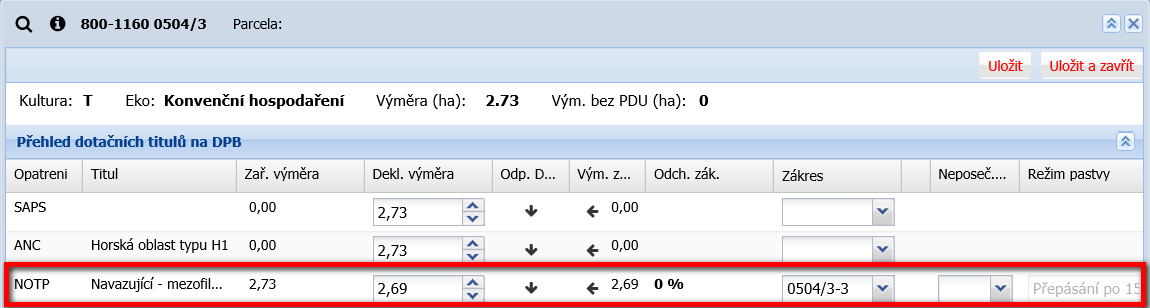 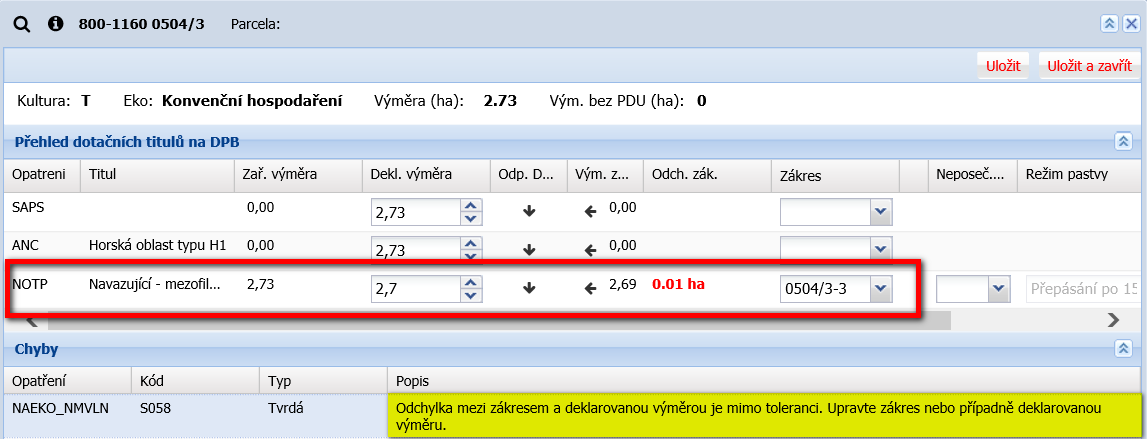 Dobrovolné podpory vázané na produkci (VCS)
produkce brambor určených pro výrobu škrobu
produkce konzumních brambory
produkce ovocných druhů s velmi vysokou pracností
produkce ovocných druhů s vysokou pracností
produkce zeleninových druhů s velmi vysokou pracností
produkce zeleninových druhů s vysokou pracností
produkce chmele
produkce cukrové řepy
produkce bílkovinných plodin
chov telete masného typu
chov krávy chované v systému chovu s TPM
chov bahnice nebo chov kozy
Společné podmínky, které musí žadatel splňovat
obhospodařovat půdu vedenou na něj v LPIS, 
 pěstovat danou plodinu, resp. chovat zvířata, na jejichž odporu žádá, 
 dodržovat podmínky Cross compliance po celý kalendářní rok, 
 zakreslení DPB, kterých se žádost o podporu týká, do mapy a přiložení této mapy k Jednotné žádosti u všech opatření na plochu, 
 vykázat v Jednotné žádosti veškerou zemědělskou půdu, která je na něj vedena v LPIS.
Bílkovinné plodiny
Seznam podporovaných bílkovinných plodin (předpis uvádí pouze názvy rodů, takže lze žádat na všechny druhy v rámci rodu): 
 hrách (vč. pelušky) 
bob 
 lupina 
 sója 
 vojtěška 
 jetel 
směsi výše uvedených plodin s obilovinami, přičemž zastoupení bílkovinných plodin musí být v těchto směsích vyšší než 50 % (fyzická kontrola na místě)
Chov telete masného typu
masná telata, která se narodila na hospodářství žadatele v období od 1. 4. 2021 do 31. 3. 2022

matkou telete, na které je podávána žádost, musí být kráva chovaná v nedojeném systému 

otcem telete musí být býk masného plemene skotu evidovaný v ústředním registru plemeníků

seznam telat masného typu, včetně identifikačních čísel a dat narození, identifikačních čísel matek s označením jejich systému chovu z hlediska tržní produkce mléka, označení otce dle ústředního registru plemeníků a výpočet VDJ

           Do seznamu způsobilých plemen bylo přidáno nové masné plemeno skotu (8)
Česká červinka (CL)
Chov krávy chované v systému chovu s TPM
dojnice registrované na hospodářství žadatele k 31. 3. 2022
způsobilá dojnice = vedená na hospodářství žadatele v ústřední evidenci zvířat k 31. březnu příslušného kalendářního roku 
stanoven minimální limit 2 VDJ, platba bude vyplacena, pokud přesahuje 100 EUR 
seznam dojnic chovaných žadatelem k 31. březnu 2020, včetně identifikačních čísel a dat narození, popřípadě dat zaevidování do ústřední evidence, systém chovu z hlediska tržní produkce mléka a výpočet VDJ.

k JŽ žádná příloha (již neplatí podmínka dokládání dokumentů o tržbách za mléko)
Chov bahnice nebo chov kozy
bahnice popř. kozy pasené na travních porostech nebo na travních porostech na orné půdě evidovaných na žadatele v LPIS v období nejméně od 15. 5. do 11. 9. 2022

seznam bahnic/koz, pasených na travních porostech, včetně identifikačních čísel a dat narození, popřípadě dat zaevidování do ústřední evidence, a výpočet VDJ

za bahnici či kozu se považuje samice starší jednoho roku

povinnost vést pastevní deník po celé kontrolní období od 15. 5. do 11. 9. 2022
Přechodné vnitrostátní podpory (PVP)
Platba na zemědělskou půdu
Platba na chmel – historická platba
Platba na brambory pro výrobu škrobu – historická platba
Platba na přežvýkavce – historická platba
Platba na chov ovcí, popřípadě chov koz
Platba na chov krav bez tržní produkce mléka
Chov ovcí nebo koz
Žadatelem o platbu na chov ovcí nebo koz může být fyzická nebo právnická osoba, která chová ovce nebo kozy alespoň od 15. června do 15. srpna příslušného kalendářního roku na hospodářství registrovaném v ústřední evidenci.
(2) Přepočítávací koeficienty ke stanovení počtu velkých dobytčích jednotek k platbě na chov ovcí nebo koz jsou uvedeny v části B přílohy k tomuto nařízení.
(3) Fond poskytne žadateli platbu na chov ovcí nebo koz na celkový počet velkých dobytčích jednotek stanovených podle počtu samic starších jednoho roku chovaných na hospodářství žadatele v období od 15. června do 15. srpna příslušného kalendářního roku na základě údajů v ústřední evidenci, přičemž podmínkou pro poskytnutí platby jsou nejméně 2 velké dobytčí jednotky.
Platba na chov krav bez tržní produkce mléka
Žadatelem o platbu na chov krav bez tržní produkce mléka může být fyzická nebo právnická osoba, která chová krávy bez tržní produkce mléka alespoň od 15. června do 15. srpna příslušného kalendářního roku na hospodářství registrovaném v ústřední evidenci.
(2) Přepočítávací koeficienty ke stanovení počtu velkých dobytčích jednotek k platbě na chov krav bez tržní produkce mléka jsou uvedeny v části B přílohy k tomuto nařízení.
(3) Fond poskytne žadateli platbu na chov krav bez tržní produkce mléka na celkový počet velkých dobytčích jednotek stanovených podle počtu krav bez tržní produkce mléka chovaných na hospodářství žadatele v období od 15. června do 15. srpna příslušného kalendářního roku na základě údajů v ústřední evidenci, přičemž podmínkou pro poskytnutí platby na chov krav bez tržní produkce mléka jsou nejméně 2 velké dobytčí jednotky.
Přehled environmentálních opatření PRV v roce 2022
Příjem žádostí na environmentální opatření PRV v rámci JŽ bude probíhat nejpozději 
do 16. 5. 2022  (I)

Směnný kurz pro přepočet výše dotace pro rok 2022  -  24,858 Kč/EUR
 Agroenvironmentálně-klimatická opatření (AEKO)
    -  nařízení vlády č. 75/2015 Sb. – standardní 5-leté závazky
     -  nařízení vlády č. 330/2019 Sb. – navazující zkrácené závazky
      -  nařízení vlády č. 33/2022 - účinné od 1. 3. 2022
 Ekologické zemědělství (EZ)
     nařízení vlády č. 76/2015 Sb. – standardní 5-leté závazky
     -  nařízení vlády č. 331/2019 Sb. – navazující zkrácené závazky
      -  nařízení vlády č. 33/2022 - účinné od 1. 3. 2022
Přehled environmentálních opatření PRV v roce 2022 (II)
Dobré životní podmínky zvířat
     - nařízení vlády č. 74/2015 Sb.
     - nařízení vlády č. 33/2022 – účinné od 1. 3. 2022
 Zalesňování a zakládání lesů
     - nařízení vlády č. 185/2015 Sb.
     - nařízení vlády č. 32/2022 – účinné od 1.3. 2022 
 Platby v rámci NATURA 2000 na zemědělské půdě (N2000)
     - nařízení vlády č. 73/2015 Sb. 
 Platby pro horské a jiné oblasti s přírodními nebo jinými zvláštními omezeními (ANC)
     - nařízení vlády č. 43/2018 Sb.
Opatření PRV – AEKO + navazující NAEKO, Ekologické zemědělství + navazující NEZ  souhrnné informace
V roce 2021 uzavřen vstup do veškerých pětiletých závazků AEKO a EZ! Nelze vstoupit ani do podopatření Zatravňování orné půdy!
Od roku  2021 je umožněno vstoupit pouze do zkrácených jednoletých závazků NAEKO a NEZ
Od roku 2021 není umožněn vstup do jednoletého NAEKO podopatření biopásy titulu Nektarodárné biopásy (nelze jako jednoleté)
Je umožněn souběh závazků AEKO a NAEKO, resp. EZ a NEZ. Nelze však kombinovat současně na jednom DPB.
Navazující závazek AEKO lze uzavřít pouze v rámci shodného podopatření, v jakém byl DPB zařazen k 31.12.2019, 31.12.2020 nebo 31.12.2021
V případě IP musí být k 31.12.2019, 31.12.2020 nebo 31.12.2021 závazek (AEKO/NAEKO) řádně ukončen
Agroenvironmentálně-klimatická opatření (AEKO) + navazující (NAEKO)Ekologické zemědělství (EZ) + navazující (NEZ) - Souhrnné informace
Vstup do NAEKO/NEZ možný i s DPB, které měl v původním závazku jiný žadatel (!)
Navyšování výměry u dobíhajících pětiletých závazků AEKO a EZ je možné pouze v rámci disponibilní kvóty k navýšení (35 % výměry zařazené při vstupu do závazku); případnou další výměru, kterou má žadatel k dispozici, lze zařadit do NAEKO (vhodnost 2021!), resp. do NEZ
Možný souběh standardního pětiletého závazku a zkráceného navazujícího závazku je možný zejména za situace, kdy jsou žadatelem přebírány DPB a v rámci standardního pětiletého závazku kvóta pro navýšení již neumožňuje zařazení do tohoto závazku
V pátém (posledním) roce zařazení AEKO a EZ je možné neomezené navýšení výměry pouze již zařazeného DPB, nelze zařadit nový DPB (!)
Agroenvironmentálně-klimatická opatření (AEKO) + navazující (NAEKO)Ekologické zemědělství (EZ) + navazující (NEZ) - Souhrnné informace
Vhodnost pro zařazení NAEKO
Příznak vhodnosti pro NAEKO 2022 bude napočten u DPB:
jehož převážná část (překryv musí být min. 50 %) evidovaná v evidenci využití půdy byla k 31. 12. 2019 nebo k 31.12.2020 nebo31. 12. 2021 zařazená podle nařízení vlády č. 75/2015 Sb. (platí pro podopatření Navazující podopatření ošetřování travních porostů, Podopatření údržba zatravněných dílů půdních bloků, Navazující podopatření biopásy, Navazující podopatření ochrana čejky chocholaté, Podopatření údržba zatravněných drah soustředěného odtoku)
na jehož převážné části vedené v evidenci využití půdy byl ukončen závazek podle nařízení vlády č. 75/2015 Sb. (platí pro podopatření Navazující podopatření integrovaná produkce ovoce, Navazující podopatření integrovaná produkce révy vinné, Navazující podopatření integrovaná produkce zeleniny a jahodníku)
Agroenvironmentálně-klimatická opatření (AEKO) + navazující (NAEKO)Ekologické zemědělství (EZ) + navazující (NEZ) - Souhrnné informace
Vhodnost pro zařazení NAEKO/NEZ
Pro nové jednoleté u NAEKO stále platí podmínka tzv. vhodnosti pro zařazení do navazujícího závazku
Naopak pro jednoleté v rámci ekologického zemědělství (NEZ) již od roku 2021 není tzv. vhodnost vyžadována
Tzv. příznak vhodnosti lze ověřit u každého DPB v LPIS na záložce „Podrobné“ =>„AEO info“.
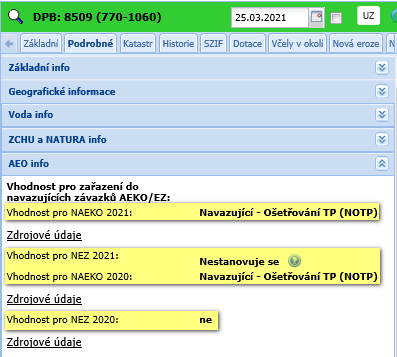 Navazující opatření AEKO (NAEKO)
Zařazení
    podání žádosti o zařazení do 15. května, resp.16.května 2022 na období  1 roku, které trvá od 1.1. do 31. 12. 2022, v případě biopásů začíná toto období až od 1.4. do 31.3. následujícího roku
Nelze podat žádost o zařazení do jednoletého navazujícího závazku titulu nektarodárné biopásy
 Úpravy podmínek v porovnání s NV 75/2015 Sb. 
     Ošetřování travních porostů – se souhlasem OOP je možné změnit titul – před podáním JŽ zkontrolovat platnost vymezení Enviro v tisku „Agroenvironmetální údaje PRV 2015-2020 k datu“ – z kapacitních, časových a procesních důvodů je vhodné nenechávat vymezení v ENVIRO na poslední chvíli
Navazující opatření AEKO (NAEKO)
Údržba zatravněných DPB
 - vstoupit lze jen s DPB, které byly zařazeny v zatravňování orné půdy dle NV 75/2015 Sb.
  - redukce z původních 6 titulů na 2 (údržba zatravněných DPB a údržba zatravněných DPB 
     podél vodního útvaru)
  - Na území ZCHÚ, OP NP a Natura 2000 provádět mulčování, přísev, bodovou aplikaci
      herbicidů a vápnění jen se souhlasným stanoviskem OOP
Biopásy
 - v roce 2022 je možné zařazení pouze do titulu Krmný biopás
NV AEKO i NAEKO – pro rok 2022
 - úpravy maximálního obsahu olova a kadmia pro IP ovoce, IP zeleniny a jahodníku – reakce na schválení nařízení Komise (EU) 2021/1317 a nařízení Komise (EU) 2021/1323
ZMĚNY OPATŘENÍ AEKO (NAEKO)
Souhlasné vyjádření Orgánu ochrany přírody (OOP) 2022
Od roku 2021 OOP zadává souhlasné stanovisko s udělením výjimky z podmínek opatření výhradně elektronicky v evidenci zemědělské půdy (LPIS) k jednotlivým DPB. 
Do LPIS se nově zadává jak souhlasné stanovisko pro travní managementy u AEKO/NAEKO, EZ/NEZ, tak pro žadatele, kteří nemají tyto závazky a výjimky jim jsou udělovány ze strany OOP dle zákona č. 114/1992 Sb. o ochraně přírody a krajiny.

Dosud využívaný formulář, na který OOP výjimky schvaloval/potvrzoval, byl zrušen.

SZIF si informaci o souhlasu (výjimce) stahuje automaticky z LPIS pro potřeby kontroly na místě.
Souhlasné vyjádření Orgánu ochrany přírody (OOP)
Stanoviska jsou vydávána na daný kalendářní rok, resp. rok podání žádosti (2022). Pokud bylo dříve ze strany OOP vydáno stanovisko s platností na více let, v roce 2022 k němu bude při případné kontrole na místě přihlédnuto. 
Datum schválení = datum záznamu výjimky do LPIS, tzn. souhlasné stanovisko nelze udělit se zpětnou platností
Datum schválení je přitom obvykle rozhodující pro posouzení plnění podmínky. V případě, že bude např. souhlas s posunem seče zanesen do LPIS až po termínu předmětné seče, bude nutné, aby OOP zanesl do poznámky příslušného záznamu v LPIS, kdy bylo o udělení výjimky ze strany zemědělce skutečně požádáno. Při vyhodnocení plnění podmínky seče bude toto datum při případné kontrole na místě bráno terénním inspektorem SZIF v potaz. 
    Zemědělcům je tedy doporučeno:
Ohledně udělení výjimky kontaktovat příslušný OOP pokud možno s dostatečným časovým předstihem.
Následně si v LPIS zkontrolovat, že výjimka na daný DPB a danou podmínku byla skutečně udělena (viz dále).
!!ZMĚNY V OPATŘENÍ AEKO (NAEKO)
PODMÍNKY MINIMÁLNÍCH POŽADAVKŮ POUŽITÍ HNOJIV  A POR
   Reakce na novelu Nařízení vlády č. 262/2012 Sb., o stanovení  
   zranitelných  oblastí a akčním programu

ÚDRŽBA ZATRAVNĚNÝCH DPB
   Zavedena možnost vápnění zatravněných DPB. V oblastech Natura 
   2000,  ochranných pásmech NP a ZCHÚ je podmíněno souhlasným  
    stanoviskem OOP
Nejčastější chyby v AEKO/NAEKO
Změny v LPIS
 Změny v LPIS jsou účinné až následující de. Z toho důvodu není možné v jeden den provádět změny v LPIS a podávat ŽOD, ŽZZ nebo ŽOZ
 Užívaná a podporovaná zemědělská kultura v LPIS je stanovena po celé sledované období, tj. do 31.12. daného dotačního roku
 Změny na DPB se závazkem v podopatření Biopásy – povinnost mít v LPIS tyto DPB evidované nejméně do 31. března, a to jako zemědělskou kulturu standardní orná půda-
 U Zatravňovánní orné půdy nebo Zatravňování drah soustředěného odtoku je nutné v průběhu 1. roku zařazení změnit u tohoto DPB zemědělskou kulturu z R na G nebo T (30 dnů od provedení změny)
Nedodržení doby trvání závazku
 V případě zařazení DPB do podopatření Biopásy končí závazek až 31. března posledního doku závazku a do té doby musí žadatel mít tento DPB v LPIS registrován
Nejčastější chyby v AEKO/NAEKO
Vedení evidence o použití hnojiv, včetně evidence pastvy
 Předložení nekompletní evidence o použití hnojiv, ve které nebudou uvedena data aplikací, specifikace hnojiva a jeho množství nebo ve které chybí evidene pastvy dle novely Zákona o hnojivech 
Intenzita hospodářských zvířat
 Neplnění intenzity chovu hospodářských zvířat každý den v období od 1.6. do 30.9. (nejméně 0,3 VDJ/ha TTP, nejvýše 1,5 VDJ/ha ZP a nejvýše 1,15 pasených VDJ na 1 zařazený hektar)
 Deklarace nepasených zvířat prostřednictvím nepasených stájí/hospodářství, deklarovaných v předtiskové aplikaci. Je-li v době přípravy předtisku vytvořena (přidána) nová stáj/hospodářství, je zapotřebí, aby byla od 1.6. převedena také v Registru zvířat IZR samotná zvířata na tuto stáj/hospodářství.
Deklarace chovu koní – vyplnění a odeslání na SZIF v termínu do 31.10. (2 kroky)
Nejčastější chyby v AEKO/NAEKO
Rozbory ovoce a zeleniny v IP
 Z převládajícího druhu ovoce na každých započatých 20 ha podporovaného druhu ovoce (AEKO i NAEKO)
 Z každého podporovaného druhu zeleniny na každých započatých 20 ha výměry pěstované zeleniny (AEKO i NAEKO)
 Žadatelé, kteří pěstují některý podporovaný druh zeleniny na výměře menší než 0,5 ha, přičemž souhrnná výměra DPB s druhem zemědělské kultury R do titulu IPZ nepřesáhne 5 ha, odebírají pouze jeden vzorek z převládajícího podporovaného druhu zeleniny podle výměry (AEKO i NAEKO)
 Nedoložení kopie záznamů o rozborech vzorků půdy na obsah chemických látek (těžkých kovů) do pátého roku závazku – IP ovoce, IP zeleniny a jahodníku (pouze AEKO)
 Nedoložení kopie záznamů o rozborech vzorků ovoce nebo zeleniny na obsah chemických látek (těžkých kovů) – nejpozději do 31.1. následujícího roku, kopii zázamů o výsledcích rozborů vozorků ovoce na obsah chemických látek (každoročně, v průběhu závazku) – IP ovoce, zeleniny a jahodníku (AEKO i NAEKO)
Vedení záznamů o meteorologických prvcích a o výskytu škodlivých organismů, spolu s jejich vyhodnocením – 2 samostatná každodenní sledování a 2 samostatná průběžná vyhodnocování
Navazující závazky EZ
Zařazení
 podání žádosti do 15. 5., resp. 16.5. 2022
 Na období 1. roku, které trvá od 1.1. do 31.12. roku podání žádosti
  Zařadit lze všechny DPB obhospodařované v režimu EZ/PO, tj. Neposuzuje se, zda DPB byl v minulosti zařazen v závazku EZ
 Podmínka čistého ekologického zemědělce – musí být plněno i na DPB, které nemá žadatel zařazeny
Úpravy podmínek v porovnání s NV 76/2015 Sb.
Krajinotvorný sad
- Vypuštěna podmínka spočívající v provede udržovacího řezu (odstranění suhých a nemocných větví
Změny v opatření EZ/NEZ pro rok 2022
Zlepšující netržní plodiny (ZNP)
Je umožněno plnit podmínku pěstování ZNP při hospodaření na standardní orné půdě souhrnně za veškeré uzavřené závazky (EZ + NEZ). Má-li žadatel souběh, je nutné napočítat souhrnnou výměru, na kterou žádá ao poskytnutí dotace na pěstování zeleniny, speciálních bylin a pěstování ostatních plodin, pro oba závazky a následně z této výměry vmezit 20 % výměry pro pěstování ZNP

Doplnění vičence mezi víceleté plodiny
Úprava přílohy č. 5 část B NV EZ
Úprava přílohy č. 6 část B NV NEZ
ZMĚNY V OPATŘENÍ EZ (NEZ)
ZLEPŠUJÍCÍ NETRŽNÍ PLODINY (ZNP)
Umožněna záměna variant deklarovaných zlepšujících netržních  plodin nebo záměna DPB, na nichž žadatel hodlá ZNP pěstovat.
Nově musí žádost o dotaci obsahovat celkovou výměru a zákres  těchto zlepšujících netržních plodin nebo víceletých plodin na daném  DPB, aby je bylo možné snadněji identifikovat v případě změny nebo  provádění kontrol na místě.
ROZORÁNÍ TRAVNÍHO POROSTU (G)
Po 31.8. umožněna přeměna travního porostu (G) na standardní  ornou půdu (R), bez toho, že by se žadatel vystavoval riziku  neposkytnutí dotace za nedodržení podmínek pro poskytnutí dotace
Ekologické zemědělství (EZ), Navazující ekologické zemědělství (NEZ)
Intenzita chovu - jsou započítána pouze zvířata s vymezeným ekologickým statusem (!)

V souladu se zemědělskou praxí a prováděním agrotechnických operací, je žadateli nově umožněna přeměna travního porostu na standardní ornou půdu v termínu po 31. srpnu příslušného kalendářního roku bez toho, že by se žadatel vystavoval riziku neposkytnutí dotace za nedodržení podmínek pro poskytnutí dotace.

Poznámka:
Při změně kultury z travního porostu (G) na trvalý travní porost (T) u EZ/NEZ se nepodává změna dotační žádosti.
Při změně kultury z travního porostu (G) nebo z kultury trvalý travní porost (T) na ornou půdu (R), pokud ke změně dojde po 31.8., se rovněž nepodává změna žádosti.
Ekologické zemědělství (EZ), Navazující ekologické zemědělství (NEZ)
Samostatná deklarace zlepšujících netržních plodin (ZNP)

Je vyžadován zákres ZNP a její varianty (!)

Žadateli se nově umožňuje změna varianty deklarovaných ZNP (O,L) nebo záměna DPB, na nichž hodlá zlepšující netržní plodiny pěstovat. V této souvislosti je však nutné, aby žádost o dotaci obsahovala celkovou výměru a zákres těchto zlepšujících netržních plodin nebo víceletých plodin na daném DPB.
Lze změnit varianty letní na ozimou, ozimou na letní a přidání letní varianty do termínu 31.07.
Zadání ozimé varianty (pokud na DPB nebyla žádná) do termínu 06.09.
Nejčastější chyby v EZ
Produkce ovoce
 Prokázat minimální úroveň vlastní produkce ovoce na hektar plochy podle přílohy NV EZ nebo NV NEZ
 Nahlásit případný zásah vyšší moci a mimořádné okolnosti do 15 dnů od doby, kdy tak datel mohl učinit, nikoliv až při podání odvolání či zahájení řízení o vratce
Intenzita chovu hospodářských zvířat
 Neplnění intenzity chovu hospodářských zvřat každý den v obkldobí od 1.6. do 30.9. ve výši nejméně 0,3 VDJ/ha TTP
 Chybné podání Deklarace chovu koní
 Hospodářská zvířata musí být chována v režimu EZ
Krajinotvorný sad
  Poskytnutí dotace je podmíněno vymezením ekologicky významného prvku krajinotvorný sad v LPIS
NAEKO/NA: Integrovaná produkce ovoce
Podporovaná zemědělská kultura: ovocný sad (S)
Minimální výměra pro zařazení: 0,5 hektaru
Není vyžadována tzv. celofaremnost, tj. žadatel může zařadit libovolné DPB s příznakem vhodnosti pro navazující AEKO
V předtiskové aplikaci je pro deklaraci podopatření nutné zafajfkovat checkbox „Chci“ (Obr. 1). Následně dojde u relevantních DPB k zobrazení otazníku upozorňujícího žadatele na vhodnost pro zařazení DPB do navazujícího AEKO – IP ovoce (Obr. 2). Vybraný DPB je nutné zaškrtnout a manuálně přidat plusem do podopatření.
Je vyžadován zákres jednotlivých produkčních ploch jádrovin, peckovin a bobulovin, pokud se na DPB vyskytuje více než jedna z uvedených skupin.
Obr. 1					 Obr. 2
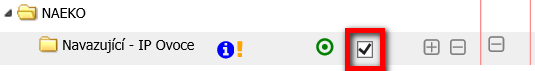 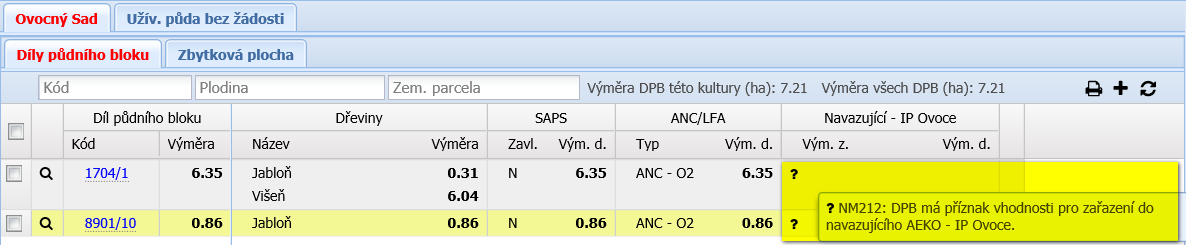 Navazující opatření AEKO
Úpravy podmínek v porovnání s NV 75/2015 Sb.
Integrovaná produkce ovoce: 
vypuštění podmínky odběrů a zajištění rozborů půdy akreditovanou osobou na těžké kovy
IP révy vinné:
při vstupu lze změnit základní a nadstavbový titul
zajištění bylinného pokryvu v každém 2. meziřadí od počátku závazku
snížení aplikací přípravků na ochranu rostlin úměrně délce závazku, a vypuštění jejich max. ročního limitu
IP zeleniny a jahodníku:
při vstupu lze změnit zařazené tituly, vždy však musí být na DPB vymezena vhodnost
vypuštění podmínky odběrů a zajištěí rozborů půdy akreditovanou osobou na těžké kovy

S úpravou podmínek dochází ke změnám sazeb

Závazek Integrované produkce musí být řádně ukončen – tj. není uplatněna vratka resp.  vyřazení např. z důvodu nedodání rozboru na těžké kovy
NAEKO/NB: Integrovaná produkce révy vinné
Podporovaná zemědělská kultura: vinice (V)
Minimální výměra pro zařazení: 0,5 hektaru
Podopatření Integrovaná produkce révy vinné se člení na tituly:
základní ochrana vinic
nadstavbová ochrana vinic
V předtiskové aplikaci je pro deklaraci podopatření nutné zafajfkovat checkbox „Chci“ (Obr. 1). Následně dojde u relevantních DPB k zobrazení otazníku upozorňujícího žadatele na vhodnost pro zařazení DPB do navazujícího AEKO – IP Révy vinné (Obr. 2). Vybraný DPB je nutné zaškrtnout a manuálně přidat plusem do podopatření, respektive do jednoho z výše uvedených titulů.

Obr. 1					 Obr. 2
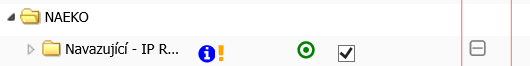 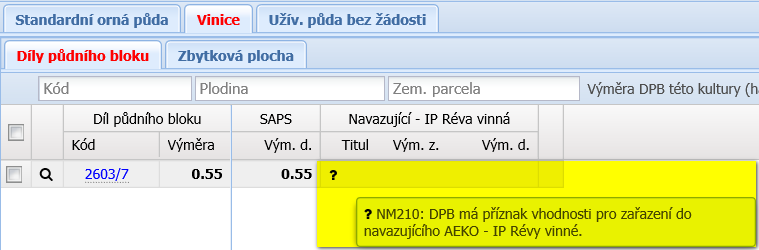 NAEKO/NC: Integrovaná produkce zeleniny a jahodníku
Podporovaná zemědělská kultura: standardní orná půda (R) nebo jiná trvalá kultura (J)
Minimální výměra pro zařazení: 0,5 hektaru
Podopatření Integrovaná produkce zeleniny a jahodníku se člení na tituly:
integrovaná produkce zeleniny
integrovaná produkce jahodníku
V předtiskové aplikaci je pro deklaraci podopatření nutné zafajfkovat checkbox „Chci“ (Obr. 1). Následně dojde u relevantních DPB k zobrazení otazníku upozorňujícího žadatele na vhodnost pro zařazení DPB do navazujícího AEKO – IP zeleniny a jahodníku (Obr. 2). Vybraný DPB je nutné zaškrtnout a manuálně přidat plusem do podopatření, respektive do jednoho z výše uvedených titulů.
Obr. 1					Obr. 2
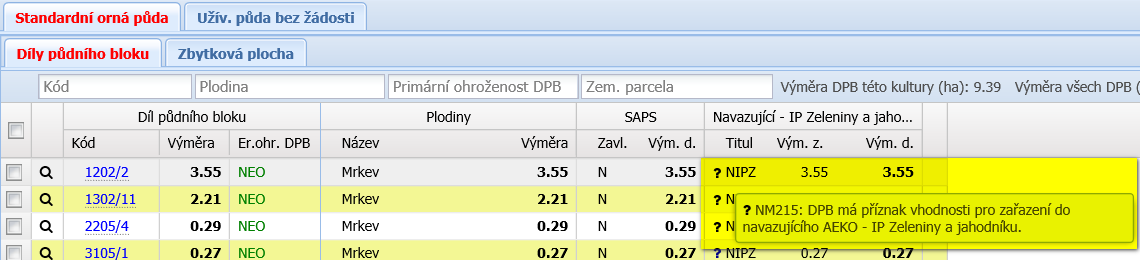 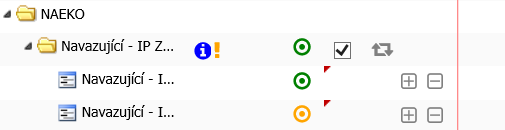 NAEKO/ND: ošetřování travních porostů
Podporovaná zemědělská kultura: trvalý travní porost (T)
Minimální výměra pro zařazení: 2 hektary
Podopatření ošetřování travních porostů se člení na tituly:
obecná péče o extenzivní louky a pastviny
mezofilní a vlhkomilné louky hnojené
mezofilní a vlhkomilné louky nehnojené
horské a suchomilné louky hnojené
horské a suchomilné louky nehnojené
trvale podmáčené a rašelinné louky
ochrana modrásků
ochrana chřástala polního
suché stepní trávníky a vřesoviště
druhově bohaté pastviny
NAEKO/NE: Údržba zatravněných DPB
Podporovaná zemědělská kultura: trvalý travní porost (T) nebo travní porost (G)
Minimální výměra pro zařazení: 0,5 hektaru
Podopatření údržba zatravněných DPB se člení na tituly:
základní údržba zatravněných dílů půdních bloků
údržba zatravněných dílů půdních bloků podél vodního útvaru

V předtiskové aplikaci bude automaticky deklarováno zařazení DPB do navazujícího jednoletého závazku AEKO – Údržba zatravněných DPB. V případě, že žadatel nemá zájem o zařazení, musí daný DPB manuálně oddeklarovat (minusem).
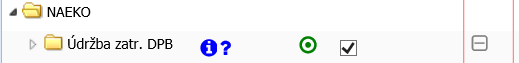 NAEKO/NF: Biopásy
Podporovaná zemědělská kultura: standardní orná půda (R)
Minimální výměra pro zařazení: 2 hektary
Podopatření biopásy se člení na tituly:
krmné biopásy
nektarodárné biopásy (v roce 2022 není možné vstoupit)
V předtiskové aplikaci je pro deklaraci podopatření nutné zafajfkovat checkbox „Chci“ (Obr. 1). Následně dojde u relevantních DPB k zobrazení otazníku upozorňujícího žadatele na vhodnost pro zařazení DPB do navazujícího AEKO – Biopásy (Obr. 2). Vybraný DPB je nutné zaškrtnout a manuálně přidat plusem do podopatření, respektive do jednoho z výše uvedených titulů.
Obr. 1					Obr. 2
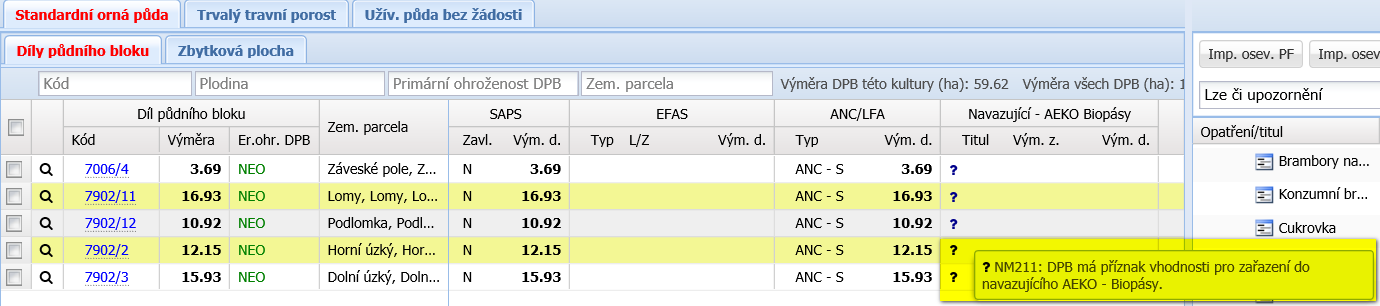 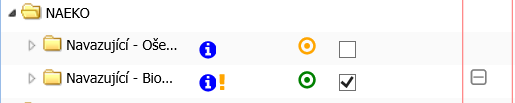 NAEKO/NG: Ochrana čejky chocholaté
Podporovaná zemědělská kultura: standardní orná půda (R)
Minimální výměra pro zařazení: 0,5 hektaru
V předtiskové aplikaci je pro deklaraci podopatření nutné zafajfkovat checkbox „Chci“ (Obr. 1). Následně dojde u relevantních DPB k zobrazení otazníku upozorňujícího žadatele na vhodnost pro zařazení DPB do navazujícího AEKO – Ochrana čejky chocholaté (Obr. 2). Vybraný DPB je nutné zaškrtnout a manuálně přidat plusem do podopatření.

Obr. 1				Obr. 2
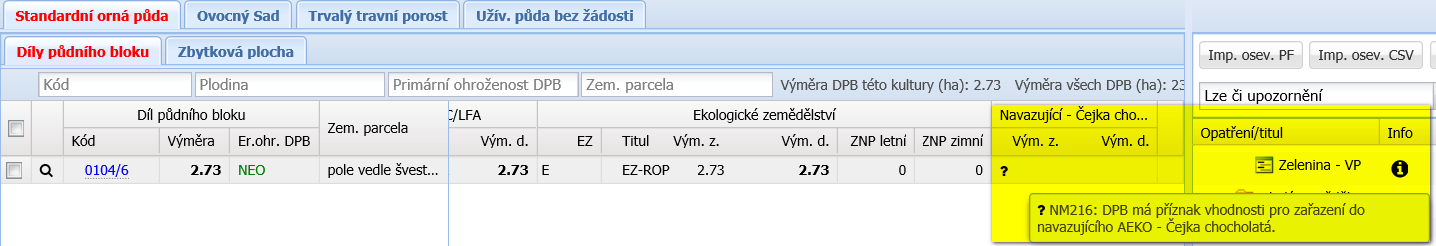 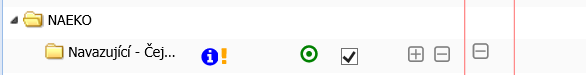 NAEKO/NH: Údržba zatravněných drah soustředěného odtoku
Podporovaná zemědělská kultura: trvalý travní porost (T) nebo travní porost (G)
Minimální výměra pro zařazení: 0,5 hektaru
V předtiskové aplikaci je pro deklaraci podopatření nutné zafajfkovat checkbox „Chci“. Následně dojde u relevantních DPB k zobrazení otazníku upozorňujícího žadatele na vhodnost pro zařazení DPB do navazujícího AEKO – Údržba zatravněných drah soustředěného odtoku.
!!Navazující opatření AEKO
přechod z integrované produkce do opatření Ekologické zemědělství 
NENÍ UMOŽNĚN

přechod v rámci podopatření integrovaná produkce révy vinné
NENÍ UMOŽNĚN
Je však možná změna (oproti původnímu 5-ti letému závazku) při podávání žádosti o zařazení

Možnost změny zařazení mezi tituly OTP
Zůstává zachována
Opatření natura 2000 na z.p.
2022 BEZE ZMĚN

Rozšíření podporovaných území o celé území národních parků
Pro podporu v rámci opatření jsou způsobilé trvalé travní porosty na území
I. zóny CHKO a
celého území národního parku

Podmínky pro poskytnutí platby území NP
K hnojení lze používat pouze hnůj nebo kompost; za aplikaci hnojiva se nepovažuje pastva zvířat
Platba se neposkytne, zjistí-li Fond, že se jedná o hospodaření v zastavěném a zastavitelném území obcí
Platby pro oblasti s přírodním nebo jinými zvláštními omezeními
nařízení vlády č. 43/2018 Sb.
nařízení vlády č. 44/2018 Sb.
NV ANC -  pro rok 2022 beze změn
Stanovuje podmínky pro oblasti ANC- H, O a S

Podmínky pro poskytnutí platby:
min. 1 ha z.p. v ANC (H + O + S)
žadatel musí být zemědělským podnikatelem
evidence DPB v LPIS na žadatele od podání žádosti do 30.9. daného roku
splněna podmínka minimální zemědělské činnosti podle NV 50/2015 Sb.
uplatňuje se degresivita plateb

Rozlišení sazeb podle faremního systému:
Faremní systém převažující rostlinná výroba (RV)
Faremní systém převažující živočišná výroba (ŽV)
Určení faremního systému podniku
Roční intenzita:
zpětně za celý předcházející kalendářní rok (pro žádosti 2020 rok 2019)
pozn.: jedná se o průměr, nemusí být splněno každý den
výjimka pro podnik, který nebyl evidován  k 1.1. předcházejícího roku v LPIS a zároveň ani v IZR 
4 měsíční intenzita: 
každý den kontrolního období (1.6. – 30.9.) v roce podání žádosti s výjimkou v rozsahu 4 dnů, kdy nemusí být splněna podmínka min. intenzity 0,3
Započítávaná zvířata: 
skot, ovce, kozy, koně (dvojí deklarace chovu koní)	
Technická podpora 
v rámci předtisků vypočtena intenzita za rok 2020
v rámci IZR simulace intenzit
deklarace chovu koní
0,3 VDJ
/ha z.p.

Převažující živočišná výroba,  pokud rovno nebo více

Převažující rostlinná výroba, pokud méně
NV ANC / NV exLFA
degresivita plateb ANC / exLFA:
Výměra z.p. do 300 ha – plná výše platby.
Výměra z.p. nad 300 ha do 500 ha – platba snížená o 10 %.
Výměra z.p. nad 500 ha do 900 ha – platba snížená o 18 %.
Výměra z.p. nad 900 ha do 1800 ha – platba snížená o 22 %.
Výměra z.p. nad 1800 ha do 2500 ha – platba snížená o 27 %.
Výměra z.p. nad 2500 ha – platba snížená o 30 %.

Pozn.: degresivita se uplatňuje zvlášť na výměru v ANC oblastech a zvlášť na výměru v oblastech exLFA.
NV pro přechodně podporované oblasti
Oblasti, které v období 2015 – 2017 byly zařazeny c oblastech LFA – OA nebo OB a nesplnily kritéria pro zařazení do ANC os roku 2018

Platba byla poskytována pouze v letech 2018 – 2021

Od roku 2022 není možné podat žádost o dotaci podle NV 44/2018 Sb.
Dobré životní podmínky zvířat
nařízení vlády č. 74/2015 Sb. + navazující NV
Opatření Dobré životní podmínky zvířat
1.  Zvětšení lehacího protoru v chovu dojnic
2.  Zlepšené stájového prostředí v chovu dojnic
3.  Zajištění přístupu do výběhu pro suchostojné krávy
4.  Zlepšení životních podmínek v chovu prasat
         4.a  titul pro prasničky
         4. b titul pro prasnice
5. Zvětšení plochy pro odstavená selata
!! Změny v NV DŽPZ
Úprava přílohy č. 8 v návazností na novelu vyhlášky č. 208/2004 Sb.
 Dochází k úpravě rozměrů ustájovacích prostor pro běžce ve farmovém chovu
 Dochází ke zrušení podmínek pro ustájení kožešinových zvířat, jelikož chov je v ČR již zcela zakázán.
 Provedena úprava podmínky počtu dojnic v poměru k počtu boxů ve stájích s automatickým dojícím systémem kde je možné navýšit počet ustájených zvířat až o 20 % oproti počtu lehacích boxů, pokud je objemné krmivo podáváno do nasycení podle vlastní potřeby zvířete a pokud systém řízení pohybu zvířat zajistí, aby počet zvířat v prostoru s lehacími boxy nebyl větší než počet těchto boxů.
Změny v NV DŽPZ
Zvětšení lehacího prostoru v chovu dojnic
 Dotace se neposkytne, pokud v alespoň jednom z trvalých objektů uvedených v žádosti o poskytnutí dotace, ve stáji s automatickým dojícím systémem podle vyhlášky č. 208/2004 Sb. došlo k navýšení počtu ustájených zvířat
Zlepšení stájového prostředí v chovu dojnic
 Příloha č. 3 – změna odkazu na seznam schválených přípravků, které žadatel musí použít na regulaci nežádoucího hmyzu – nově CHLAP (chemických látek a prostředků) Ministerstva zdravotnictví
DŽPZ – nejčastější chyby
hlášení stavů prasat do IZR
hlášení za měsíce červen – leden nutné podávat do 20. dne následujícího měsíce 
v případné změny hlášení prasat lze provádět do 10 dnů po ukončení doby závazku (tj. do 10. března)  
hlášení za měsíc únor (poslední měsíc hlášení v období závazku) nutné podat do 10. března; v případě, že hlášení bude podáno nejpozději do 20. dne, 
nebude dotace zamítnuta
bude uplatněna sankce dle počtu pozdních hlášení 
Celkový počet prasniček, které žadatel deklaruje do žádostia zapouští na uvedeném hospodářství se začíná napočítávat až od 1. června 2022 (začátek retenčního období), nikoli od začátku závazku (1.3.2022)
DŽPZ - nejčastější chyby
pozdní hlášení u dojnic
všechna hlášení doručena ke zpracování do ÚE počínaje 8. dnem ode dne hlášené události
v případě, že bude u dojnice v průběhu retenčního období zjištěno pozdní hlášení, bude tato dojnice považována za nezpůsobilou

nejsou deklarovány všechny objekty, kde jsou chovány dojnice
nutné v žádosti o dotaci deklarovat všechny trvalé objekty na deklarovaném hospodářství, kde jsou chovány dojnice – hrozí nesplnění podmínky maximální kapacity (rozměry z osvědčení SVS se srovnávají s denními počty všech dojnic na deklarovaném hospodářství)

hlášení prasat (IZR, ÚE )
hlášení prasat do IZR nenahrazuje zákonné hlášení do ÚE
nutné dbát na plnění lhůt pro podávání zákonných hlášení do ÚE (10 dní), data jsou využívána pro validaci údajů z hlášení do IZR

suchostojky – 30 dní na suchostojném hospodářství
každá dojnice, která se v průběhu 60-ti dnů před otelením vyskytla na deklarovaném suchostojném hospodářství, musí být na tomto hospodářství evidována min. 30 dní v průběhu těchto 60-ti dní
!! Vedení evidence hnojení a výnosů
Povinnosti dle zákona o hnojivech
Povinnost vést evidenci o
 hnojivech, pomocných půdních látkách, rostlinných biostimulantech a substrátech použitých na zemědělské půdě a lesních pozemcích (tato povinnost se nevztahuje na evidenci vedlejších produktů při pěstování kulturních rostlin,
s výjimkou slámy)
 upravených kalech a sedimentech použitých na zemědělské půdě a
 výnosu sklizeného hlavního a vedlejšího produktu, s výjimkou trvalých travních
porostů podle evidence využití půdy podle uživatelských vztahů
(účinnost od 1. 1. 2022)
Povinnost vést evidencí elektronickou formou pro zemědělské podnikatele hospodařící na výměře větší než 20 ha
(účinnost od 1. 1. 2022).
Uchování evidencí nejméně 7 let (předložit na vyžádání při kontrole).
Záznam o použití hnojiva do 1 měsíce od ukončení jeho použití.
Změny v opatření zalesňování a zakládání lesů pro rok 2022
Umožnění příjmu žádosti na založení lesního porostu
 Příjem ohlášení vstupu do opatření do 15. května 2022
 Příjem žádosti o poskytnutí dotace na zaožení lesního porostu do 30.11.2022
Úprava lhůty pro založení lesního porostu
 Možnost založení lesního porostu s prodlouženou lhůtou v případě, kdy zalesněný pozemek je na základě pozemkových úprav evidován v katastru nemovitostí jako lesní pozemek – v souladu s § 31 odst.6 lesního zákona
Změna přílohy č. 1 část A
 Reakce na nabytí účinnosti vyhlášky č. 456/2021 Sb., která od 1. ledna 2022 nahradila vyhlášku č. 139/2004 Sb.
 Navýšení minimálního počtu sadebního materiálu u dřeviny dub letní a dřeviny dub zimní ve vyjmenovaných cílových hospodářských souborech z 8 na 9 tisíc kusů na 1 ha
Jednotná žádost 2022 - termín pro podání JŽ
Konec řádného termínu pro příjem Jednotných žádostí 

16. 5. 2022!!
Dě
DĚKUJiZA POZRNOST
Děkuji za pozornost
[Speaker Notes: Vyjděte prosím z tohoto závěrečného snímku, který je přímo v prezentaci – upravte texty dle potřeby, vyměňte případně podkladovou fotografii, a to buď přes pravé tlačítko myši Změnit obrázek, nebo obrázek smažte a vložte nový pomocí ikony uprostřed zástupného symbolu pro vložení obrázku. Klikněte na nově vložený obrázek a přeneste jej do pozadí přes Nástroje obrázku / Formát / Přenést dál / Přenést do pozadí. Toto řešení zachovává možnost výměny podkladového obrázku – více viz poznámka u titulního snímku.]